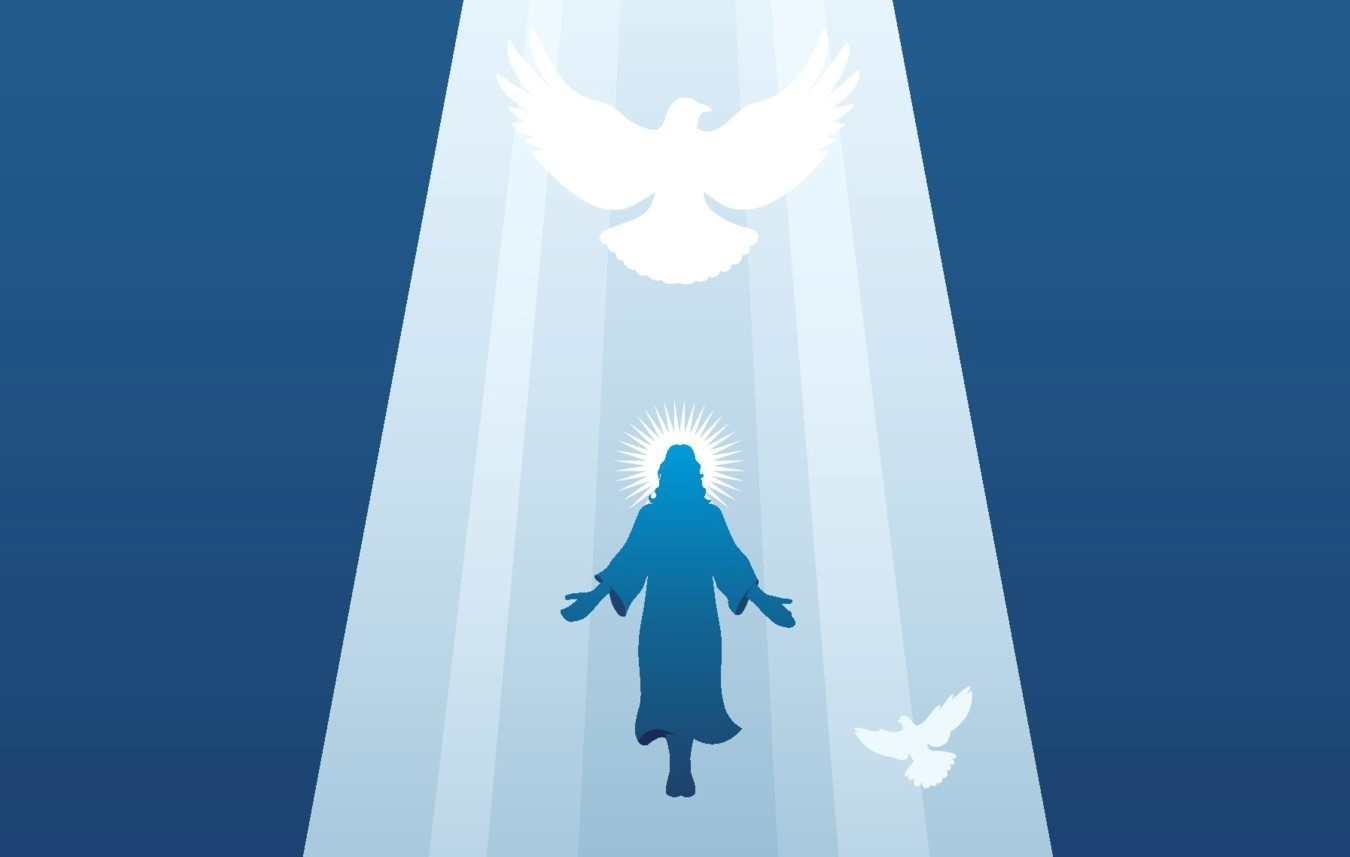 TRUPUTIS
apie
mūsų


MISIJĄ.
(misijų mėnesio proga)
Patys paskutiniai Jėzaus žodžiai apaštalams,
prieš Jam sugrįžtant pas Tėvą, buvo:

„Kai ant jūsų nužengs ŠVENTOJI DVASIA, jūs gausite jos galybės ir
TAPSITE MANO LIUDYTOJAIS
Jeruzalėje ir visoje Judėjoje bei Samarijoje,
ir LIG PAT ŽEMĖS PAKRAŠČIŲ“
(Apd 1, 8).
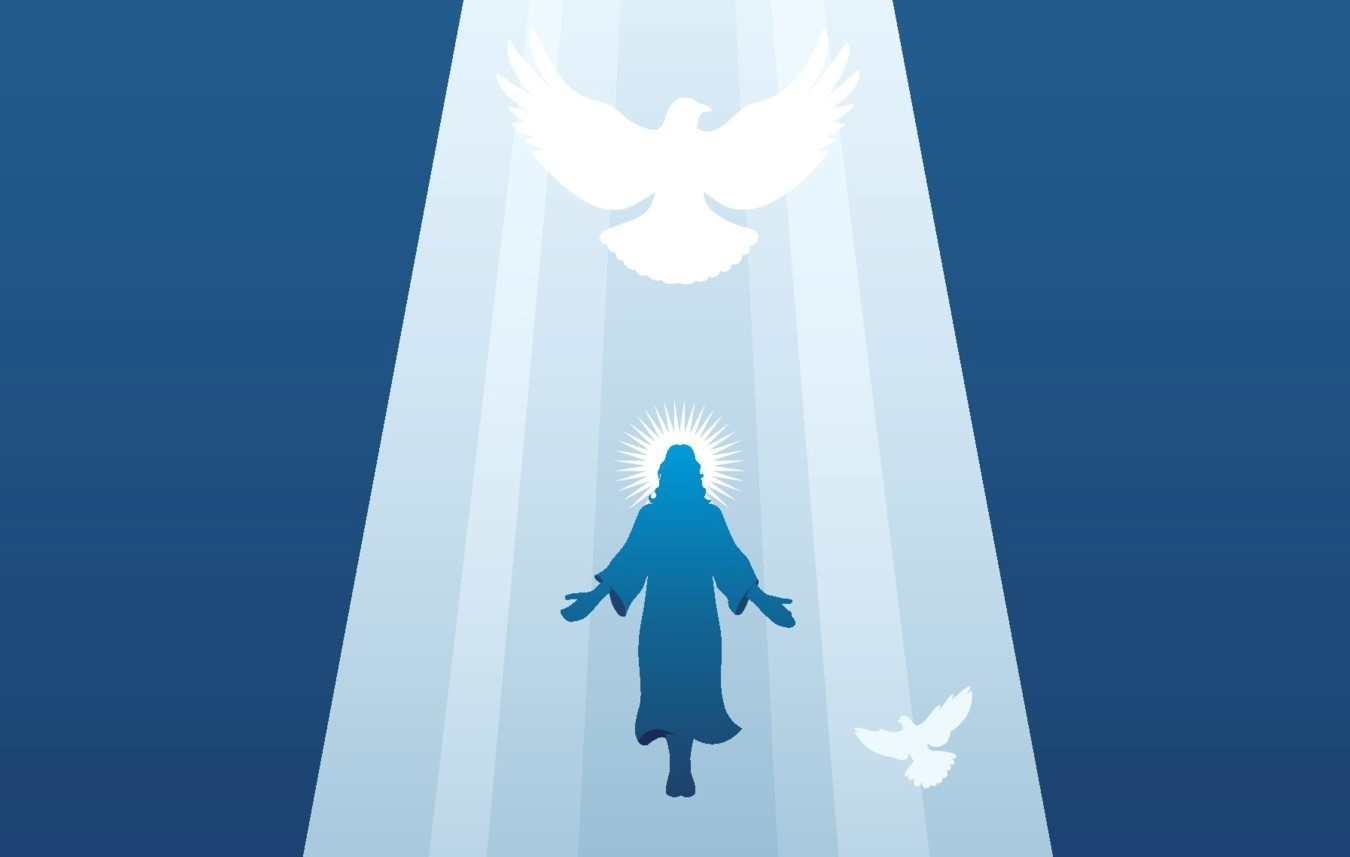 VIEŠPATS,        įvykdęs savo            MISIJĄ,
šlovingai sugrįžo
pas Tėvą, Kurio mylintį Veidą atskleidė žmonijai,
kartu



paskirdamas                                            Bažnyčiai (?) 
                                 JOS MISIJĄ,
kad visi mes per ją,   atskleidę     Jo Veidą kitiems, 
galėtume grįžti                         į Namus su šlove.
„…Tapsite MANO LIUDYTOJAIS…“

(ar Jis naudoja daugiskaitą?  TAIP!)

   VISI MES esame Jėzaus liudytojai iš

ŠVENTOSIOS DVASIOS malonės.

BŪTI  LIUDYTOJAIS – DOVANA!
(pirmiausia Viešpaties – mums, o pamilus Jį gal ir atvirkščiai ;-)  )

MES – tarytum Jo veidrodžiai.
Pakrikštyti, savo elgesyje turime leisti žmonėms regėti Dievo 
atvaizdą. Bet... KĄ mes leidžiame jiems išvysti?
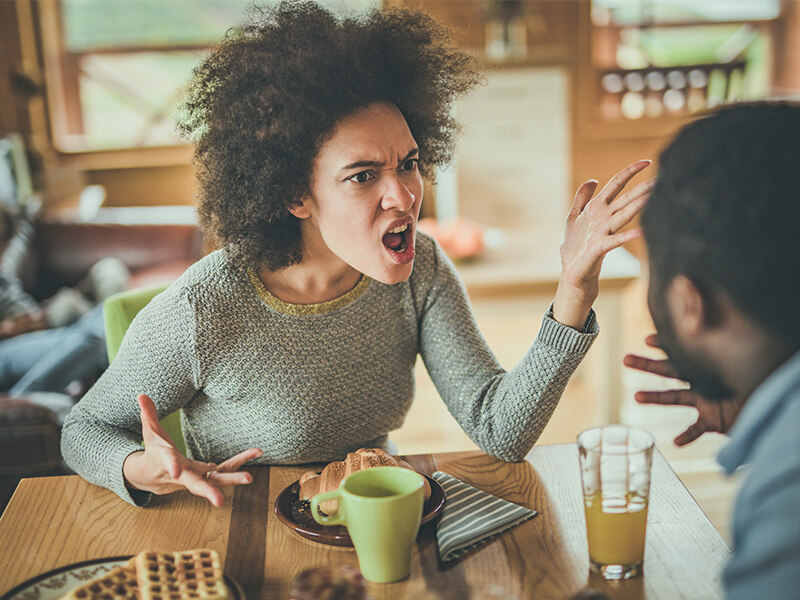 kai pykdami
nesivaldome?
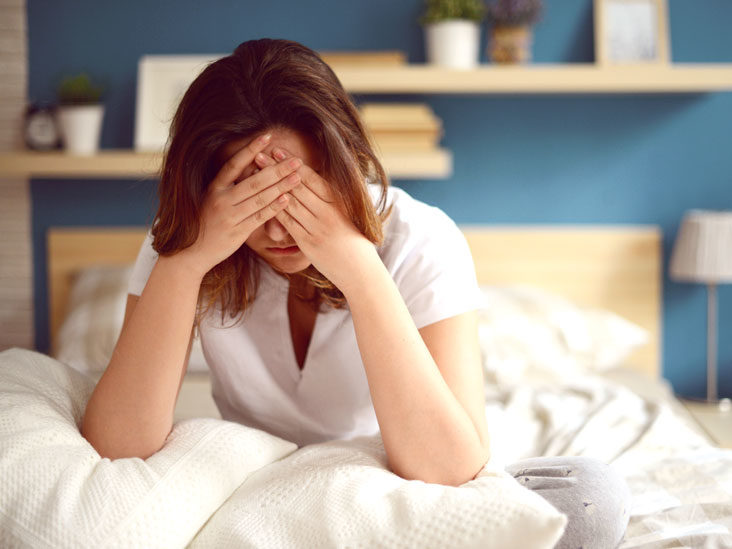 kai esame ligos išvarginti?
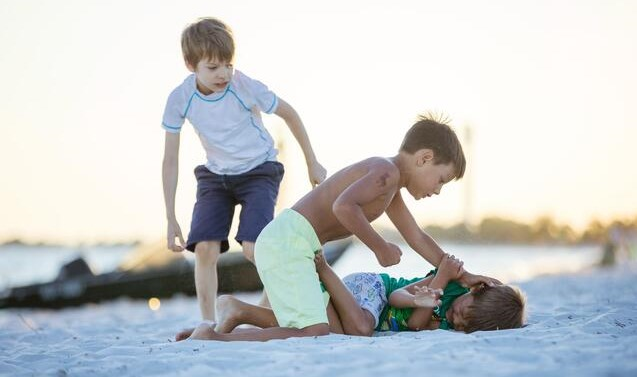 kai atostogaudami  ieškome 
(nebūtinai gerų) pramogų?
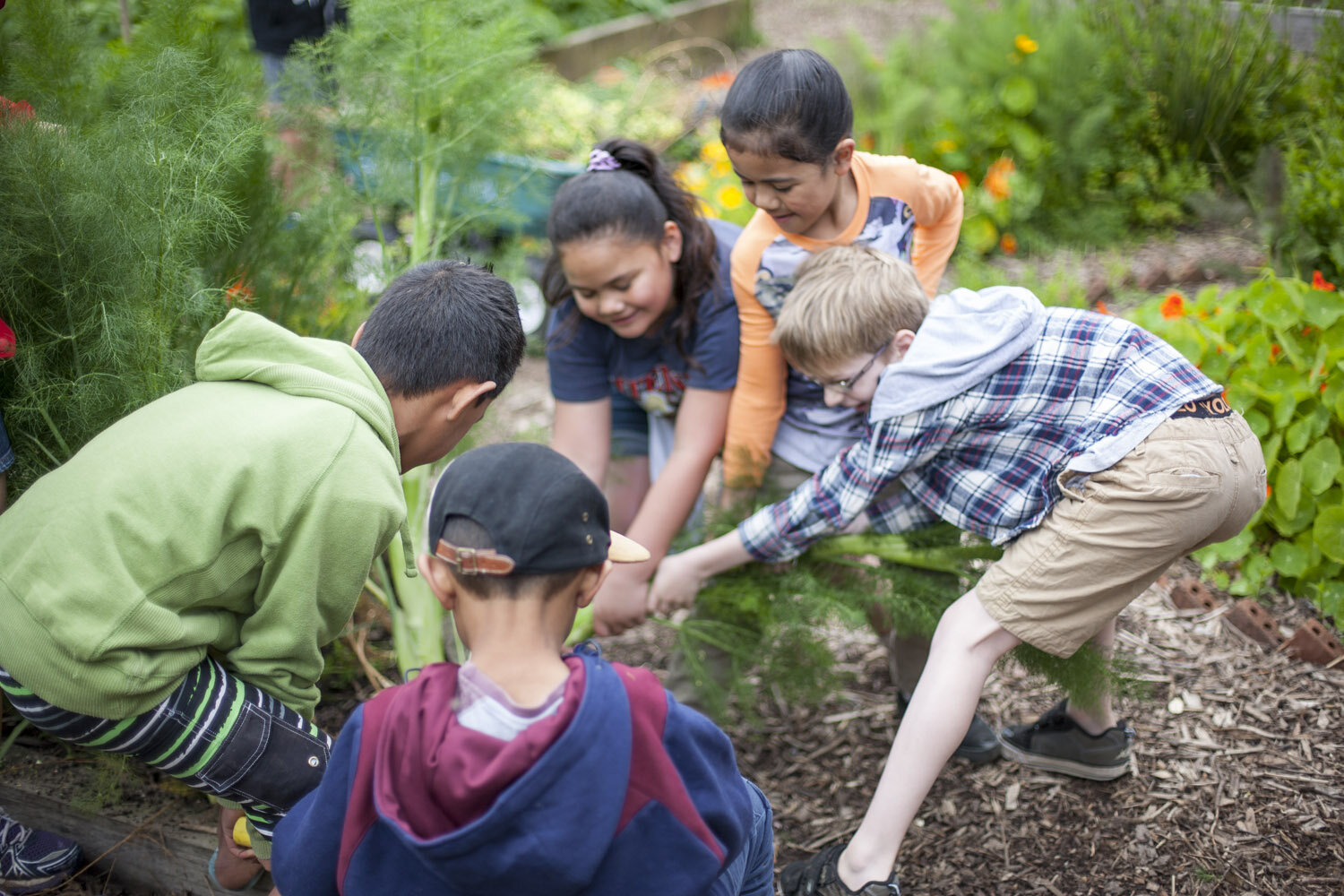 Net jei esi ar jautiesi vienas, vis tiek – vykdai Misiją BENDRYSTĖJE:

Į Dangų einama KITŲ, JAU  ĖJUSIŲ, paliktais pėdsakais.
Atmenant, kad vėliau kiti eis pagal TAVO PALIKTUS 
ženklus. 
TAVO nešama ŠVIESA kitų širdims taps VISŲ MŪSŲ 
(Bažnyčios) nešama ŠVIESA; 

TAVO pasirinktas BLOGIS taps MŪSŲ VISŲ (Bažnyčios) nešamu BLOGIU. 

Būk (jau esi) ATSAKINGAS.
Būti VIEŠPATIES atvaizdu – 
DIDELĖ atsakomybė.

„Kokie JIE, tokia ir BAŽNYČIA.
Toks ir jų DIEVAS.“
Taip mąsto žmonės, ieškantys kelio, vedančio į Dievo 
pažinimą. Ir jie nėra neteisūs.
Turime šią mintį išlaikyti savo 
širdyse.
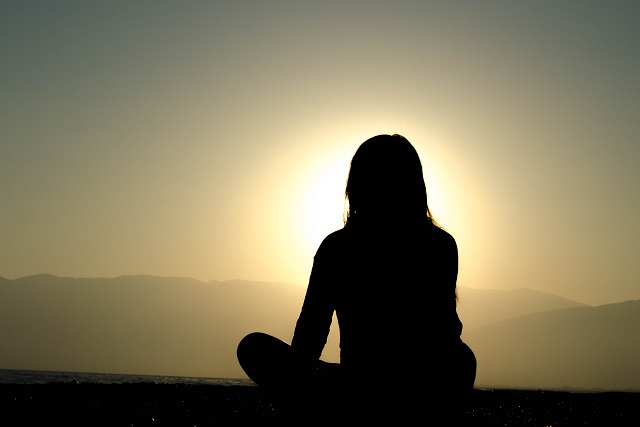 Širdys TESAUGO savo ryšį su Šventąja Dvasia.






ŠAUKIMĖS Jos, kasdien.
Leiskim JAI padėti mums rinktis ir liudyti Gėrį.
Liudykim DIEVO Veidą.
PRISIMINK 
APAŠTALŲ SUTVIRTINIMO 
ISTORIJĄ
 – 
iš baimės užrakinto kambario Jeruzalėje juos IŠVEDĖ, 
minią ieškančiųjų pas juos ATVEDĖ,
draugėn surinktųjų protą ir širdis vienas kito supratimui IŠLAISVINO

ŠVENTOJI DVASIA:
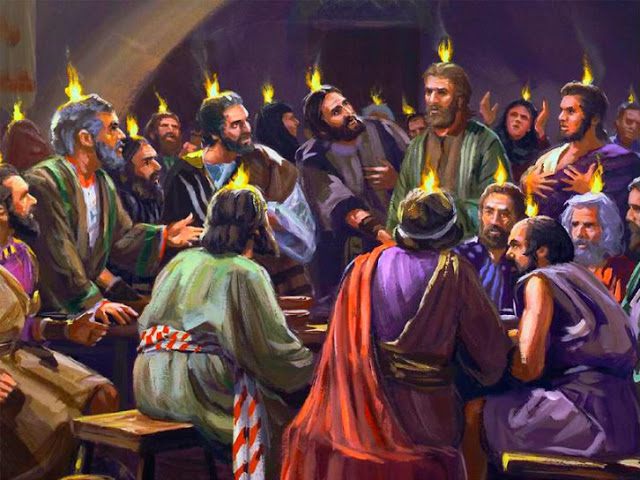 Atėjus Sekminių dienai, VISI MOKINIAI BUVO DRAUGE vienoje vietoje.

Staiga iš dangaus pasigirdo ŪŽESYS, tarsi pūstų SMARKUS VĖJAS.
 Jis pripildė visą namą, kur jie sėdėjo.

 Jiems pasirodė tarsi UGNIES LIEŽUVIAI, kurie pasidaliję NUSILEIDO ANT KIEKVIENO IŠ JŲ.
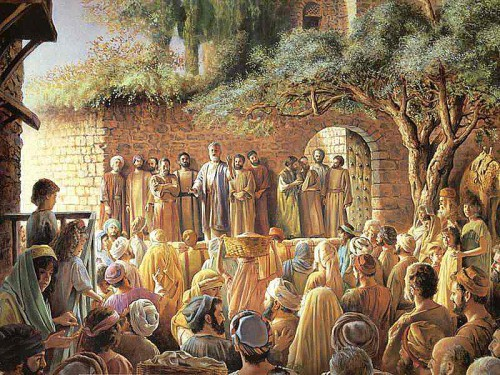 Visi mokiniai pasidarė pilni Šventosios Dvasios 
ir pradėjo kalbėti kitomis kalbomis – kaip Dvasia jiems davė prabilti.

Jeruzalėje gyveno žydų ir pamaldžių žmonių iš visų tautų po dangumi. Pasigirdus tam ūžesiui, subėgo daugybė žmonių.
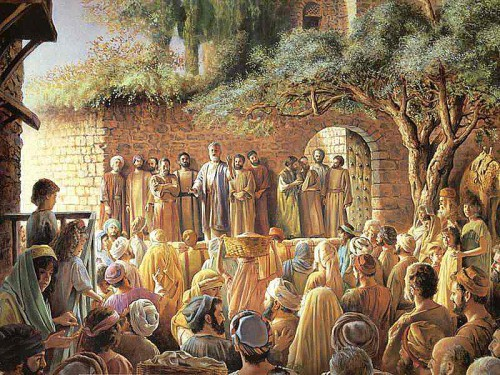 Jie didžiai nustebo, kiekvienas girdėdamas savo kalba juos kalbant. 

Lyg nesavi ir nustėrę jie klausinėjo: „Argi va šitie kalbantys nėra galilėjiečiai? 

Tai kaipgi mes kiekvienas juos girdime savo krašto kalba?!
Mes –
 partai, medai, elamiečiai, Mesopotamijos, Judėjos ir Kapadokijos, Ponto ir Azijos, Frygijos ir Pamfilijos, Egipto bei Libijos pakraščio ties Kirėne gyventojai, ateiviai romėnai, žydai ir prozelitai, kretiečiai ir arabai, – 
mes visi girdime juos skelbiant įstabius Dievo darbus mūsų kalbomis“.
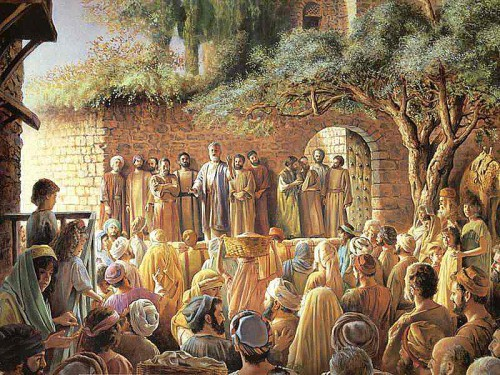 Visi be galo stebėjosi ir nieko nesuprasdami klausinėjo: „KĄ TAI REIŠKIA?“ 

O kiti šaipėsi: „JIE PRISIGĖRĘ jauno vyno“
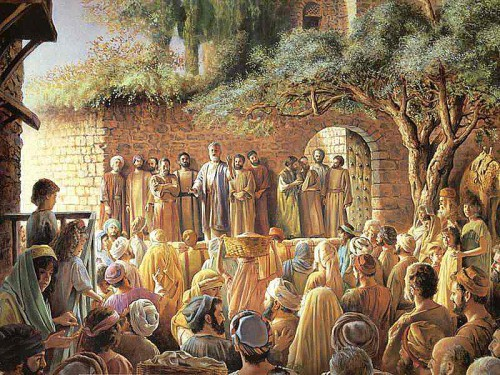 „Izraelio vyrai! Klausykite, ką pasakysiu:
 JĖZŲ NAZARIETĮ, tą vyrą, KURĮ JŪS nedorėlių rankomis NUŽUDĖTE, prikaldami prie kryžiaus,
 DIEVAS PRIKĖLĖ!“
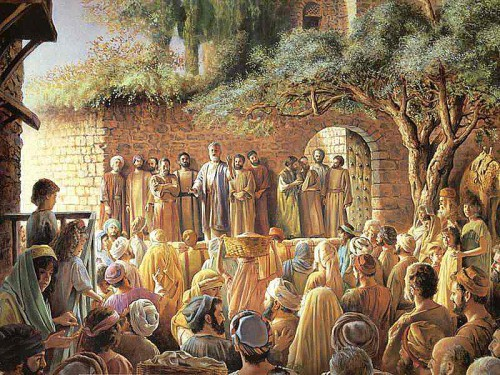 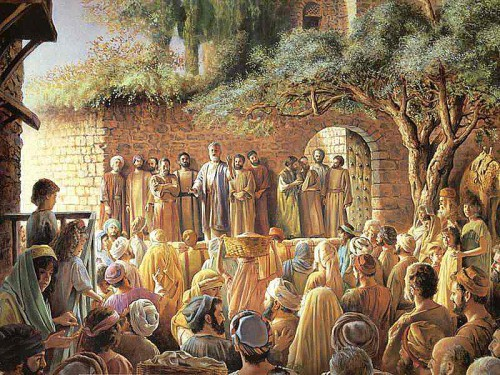 „Tad tegu tvirtai įsitikina visi Izraelio namai: 

Dievas padarė VIEŠPAČIU IR MESIJU TĄ JĖZŲ, KURĮ JŪS NUKRYŽIAVO-TE!“
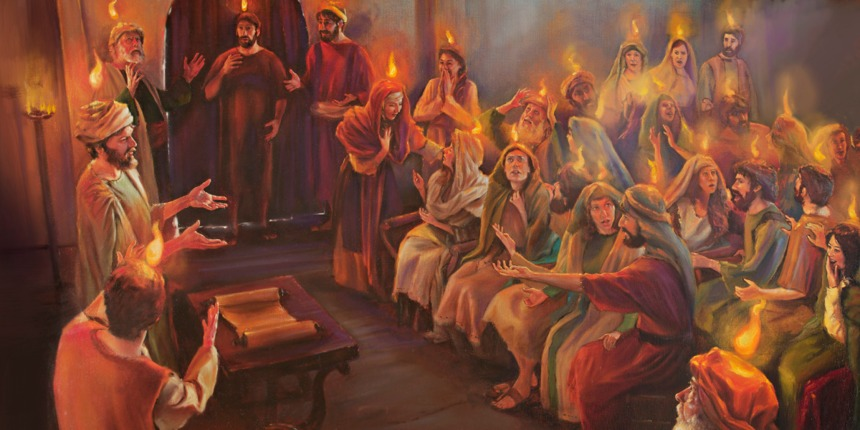 Tie žodžiai verte vėrė žmonėms širdis, ir jie ėmė klausinėti Petrą bei kitus apaštalus:
 „KĄ MUMS DARYTI, BROLIAI?“ 
Petras jiems atsakė:„ATSIVERSKITE, ir kiekvienas TEPASIKRIKŠTIJA vardan Jėzaus Kristaus, KAD BŪTŲ ATLEISTOS JUMS NUODĖMĖS; TADA GAUSITE ŠVENTOSIOS DVASIOS DOVANĄ.“
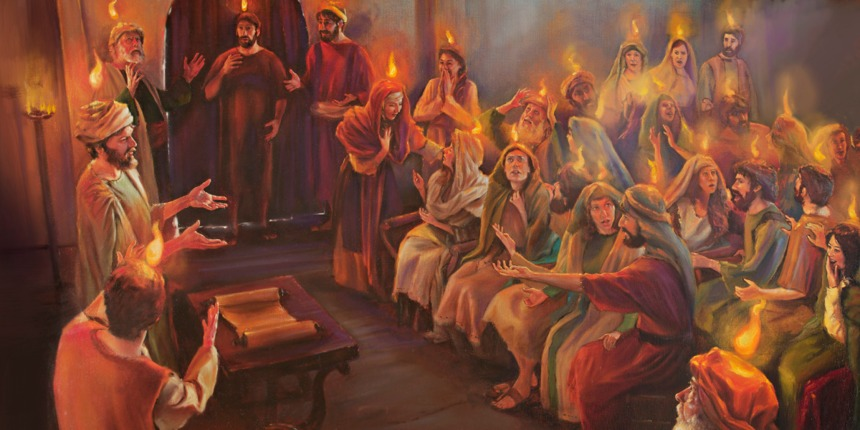 Dar TĄ PAČIĄ DIENĄ prie jų prisidėjo apie TRIS TŪKSTANČIUS žmonių.

TAIP SEKMINIŲ  DIENĄ GIMĖ KRIKŠČIONIŲ BAŽNYČIA – PASIKRIKŠTIJUSIŲ ŽMONIŲ, TIKINČIŲ, JOG JĖZUS YRA DIEVO SŪNUS, BENDRIJA.
Jei jaučiamės pavargę,
nusivylę,
sutrikę,
baimės surakinti – nepamirškime ŠAUKTIS Jos ir mes!

JI savo Lobyne mums atras 
ir jėgų, 
ir viltį, 
ir tikrumą, ir drąsą.

PASIRUOŠK ir PRIIMK SUTVIRTINIMĄ!
Junkis į apaštalų draugiją!
„…IKI PAT ŽEMĖS PAKRAŠČIŲ…“ 

Kad ir kur nueitume, kad ir kur beatsidurtume...

NE VIEN TOSE vietose, kuriose įprasta skirti savo laiką būtent 
Dievui. 

Jėzus ragina mus liudyti ANAPUS ĮPRASTŲ vietų.

VISUR, kur gali būti NORS VIENA Viešpaties Veido ieškanti ir 

todėl SUKLUSUSI, DĖMESINGA širdis.
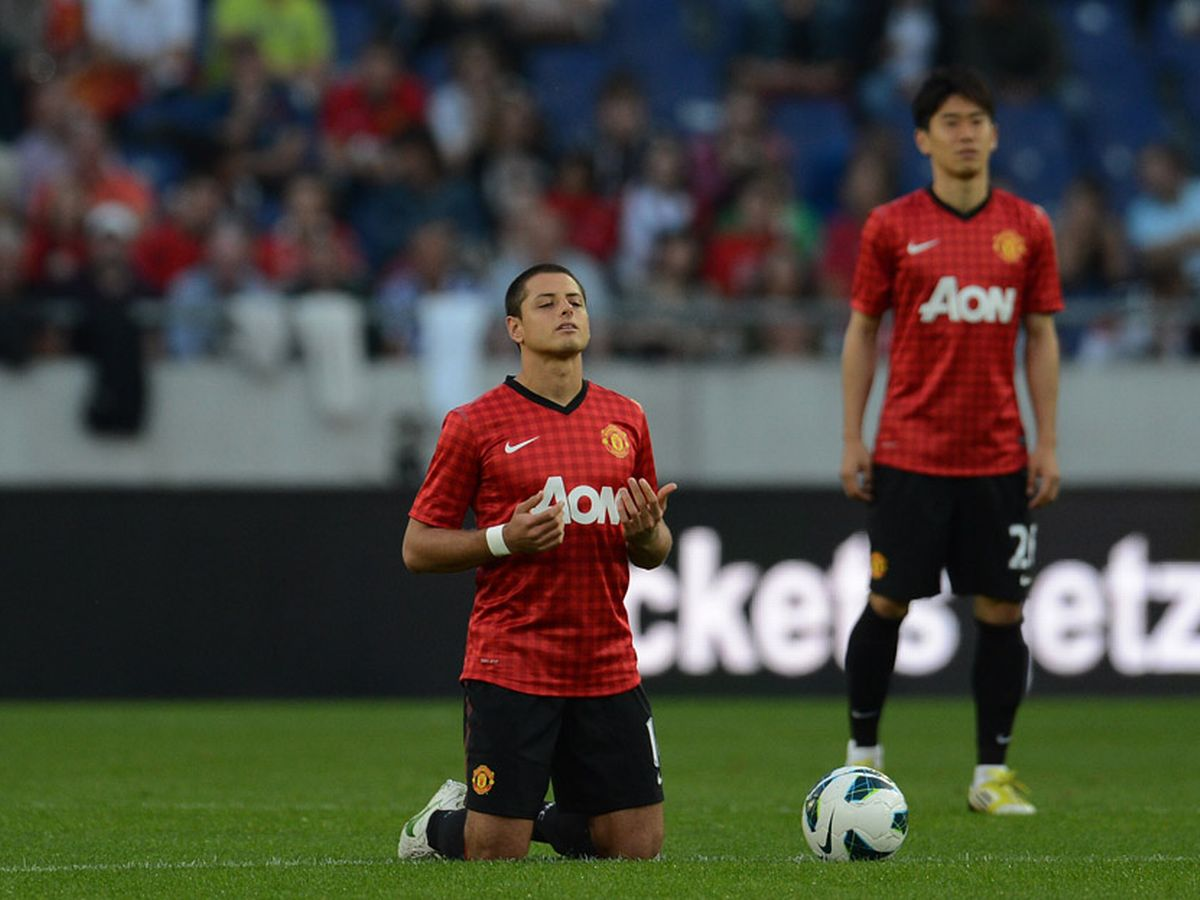 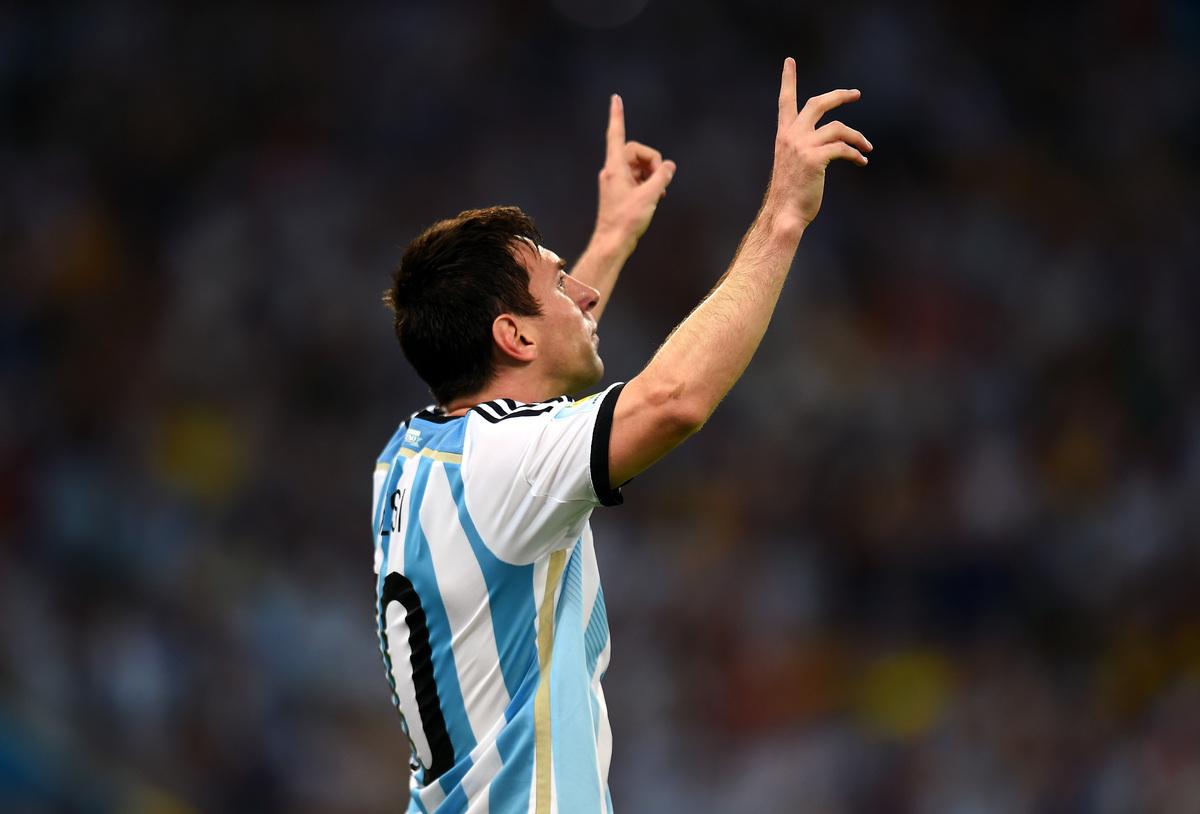 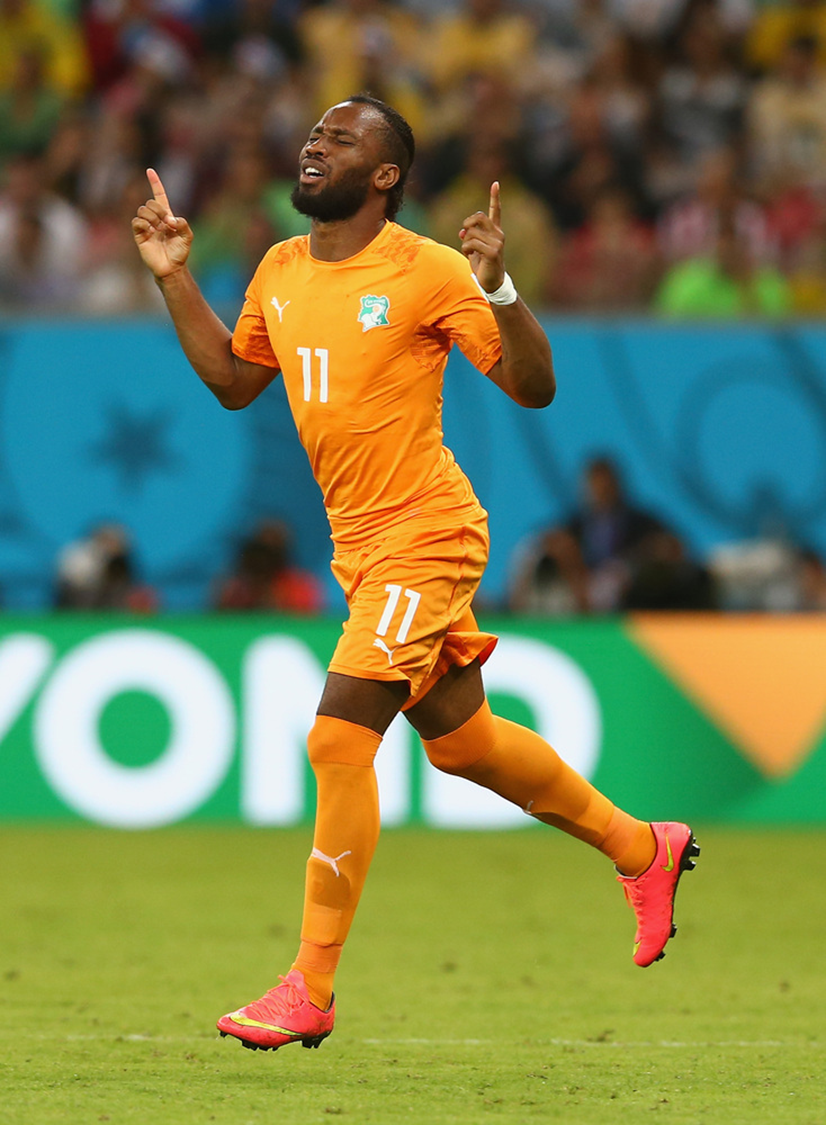 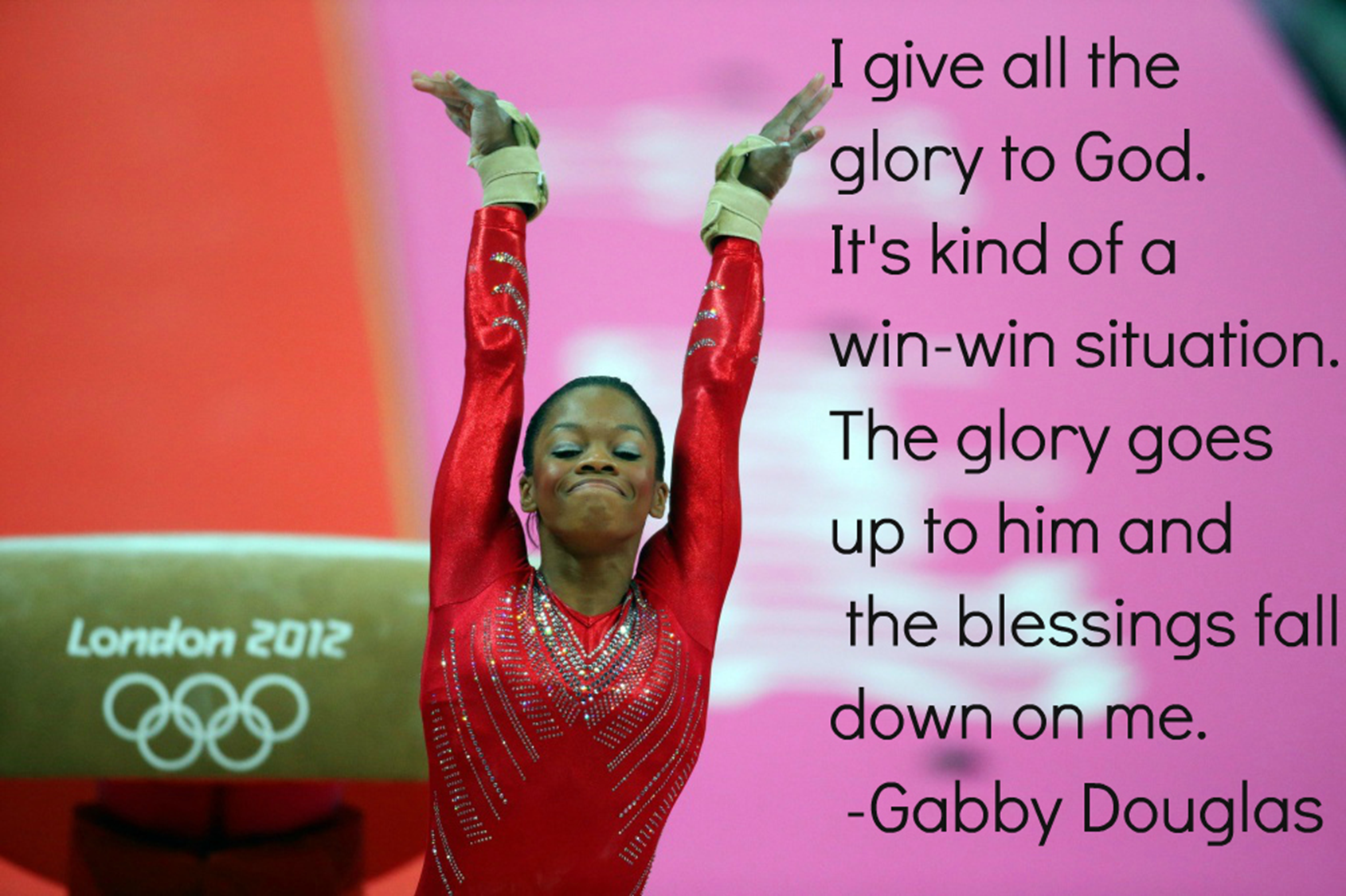 VISĄ ŠLOVĘ ATIDUODU DIEVUI! TAI ABIPUSIO LAIMĖJIMO SITUACIJA – VISI MANO ŠLOVINIMAI KYLA VIEŠPAČIUI, O VISI JO PALAIMINIMAI LEIDŽIASI ANT MANĘS...
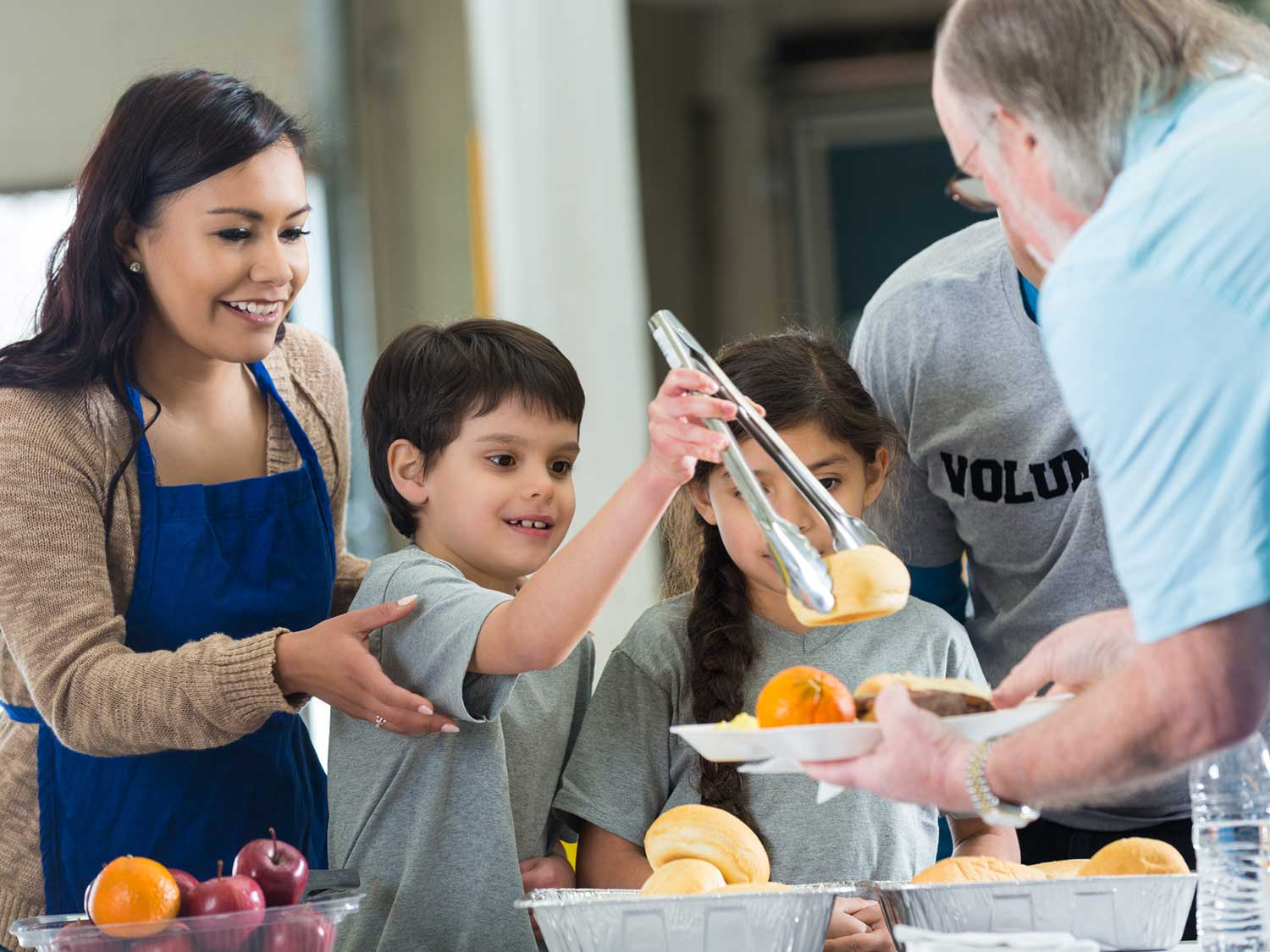 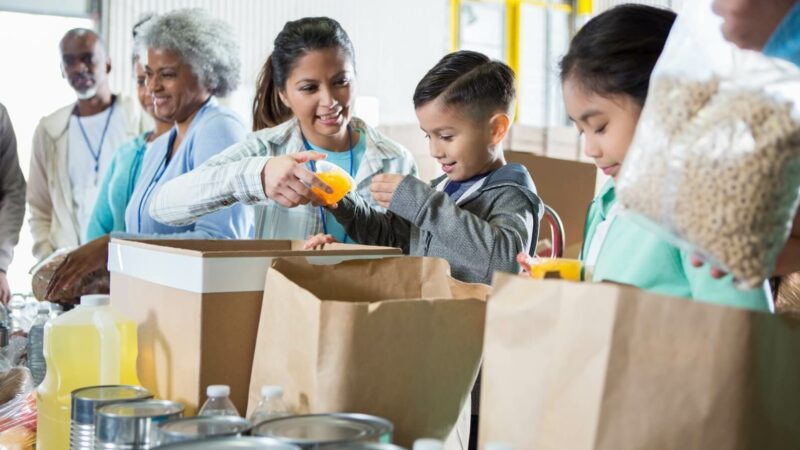 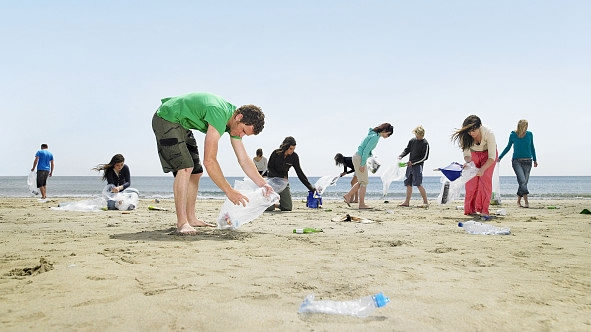 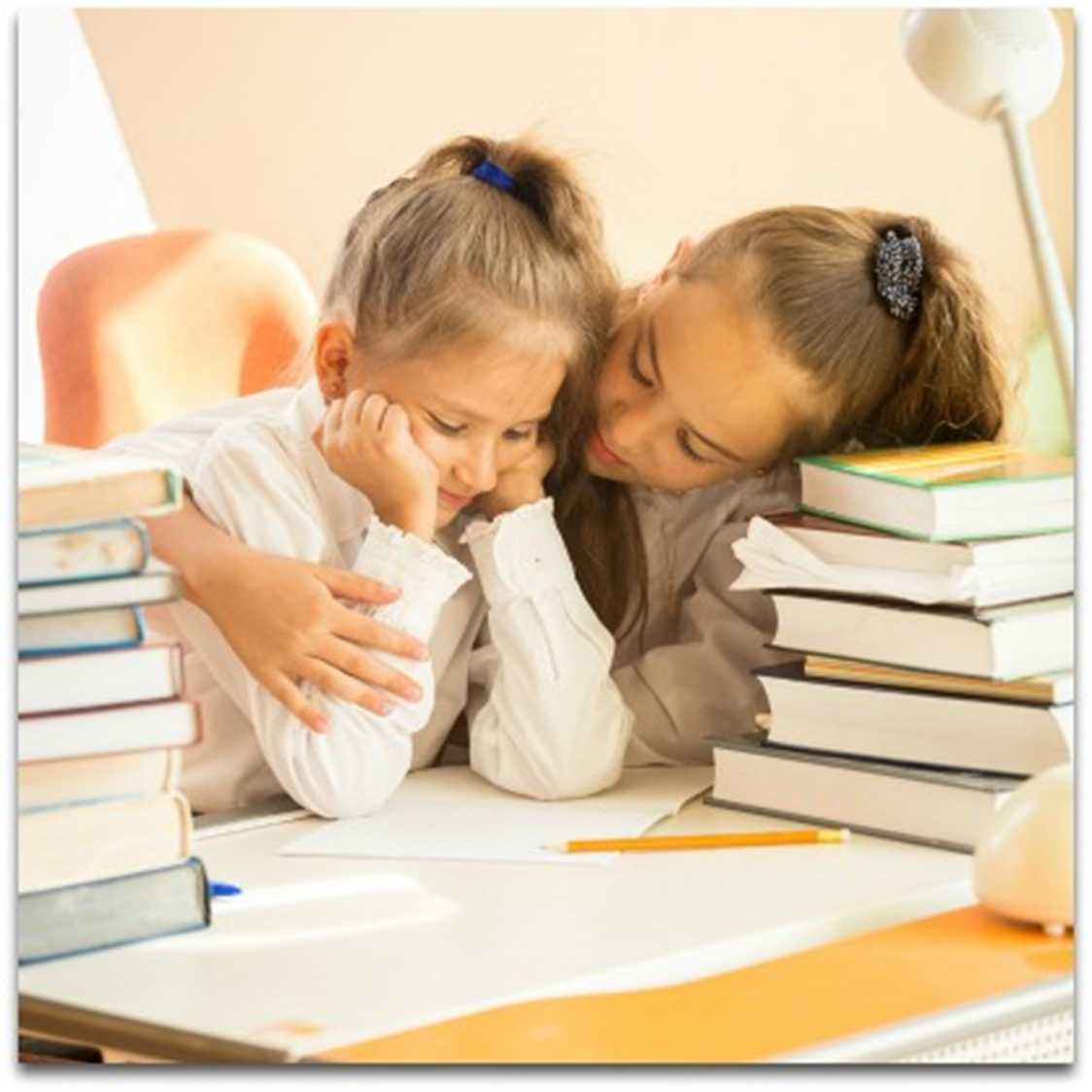 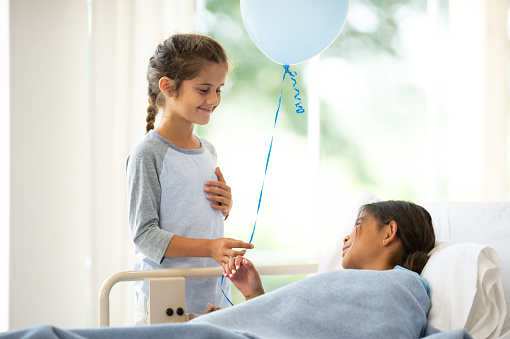 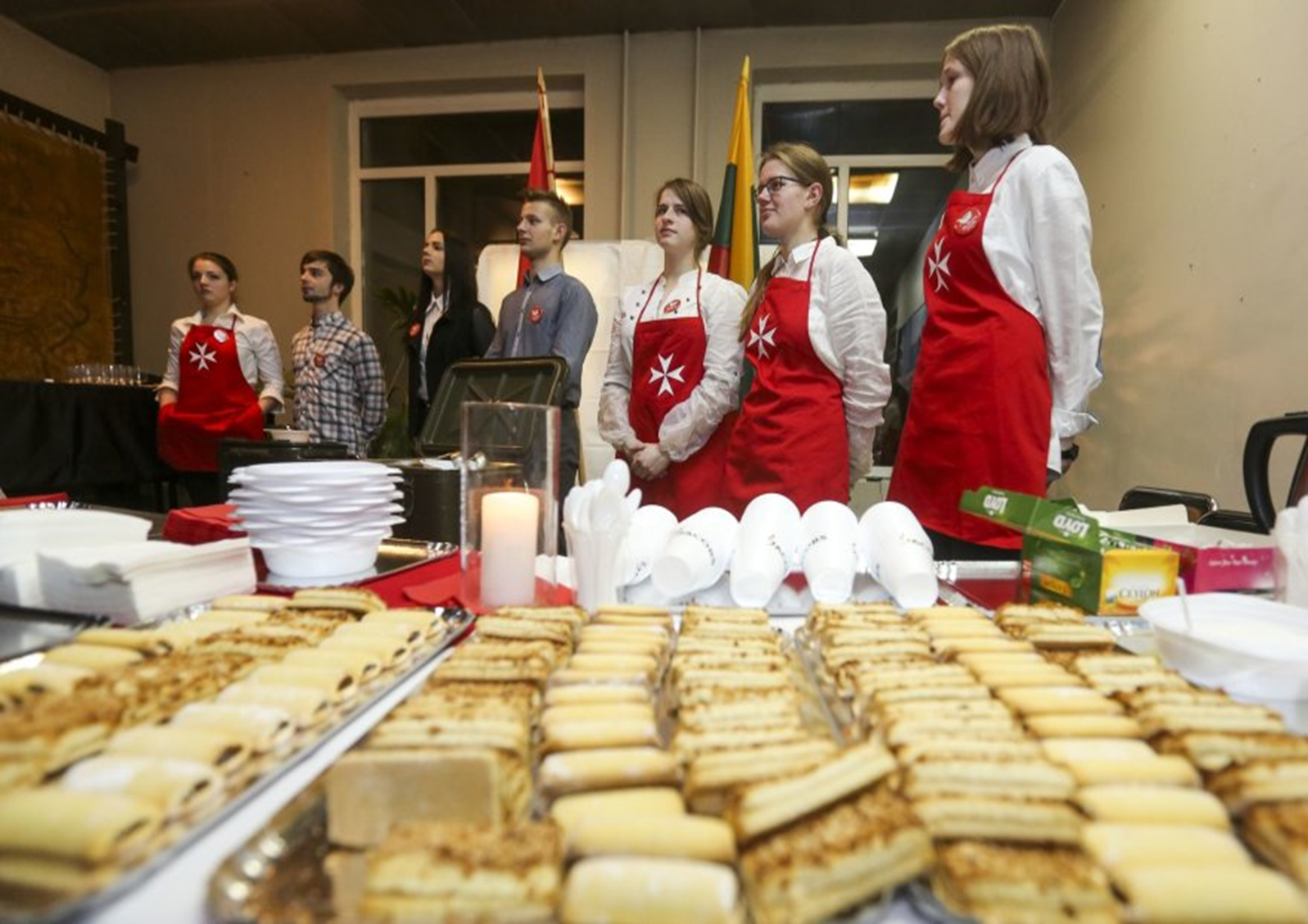 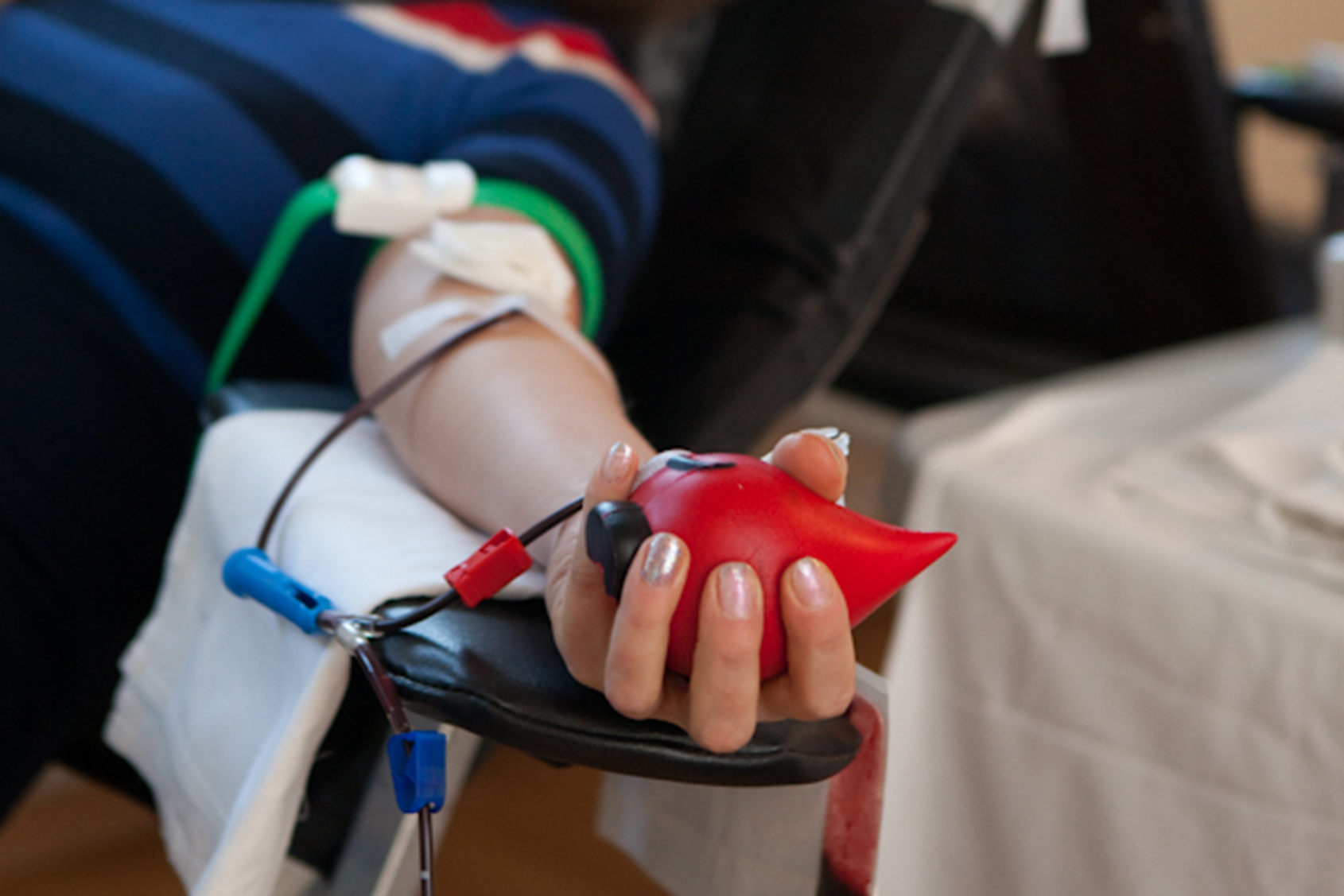 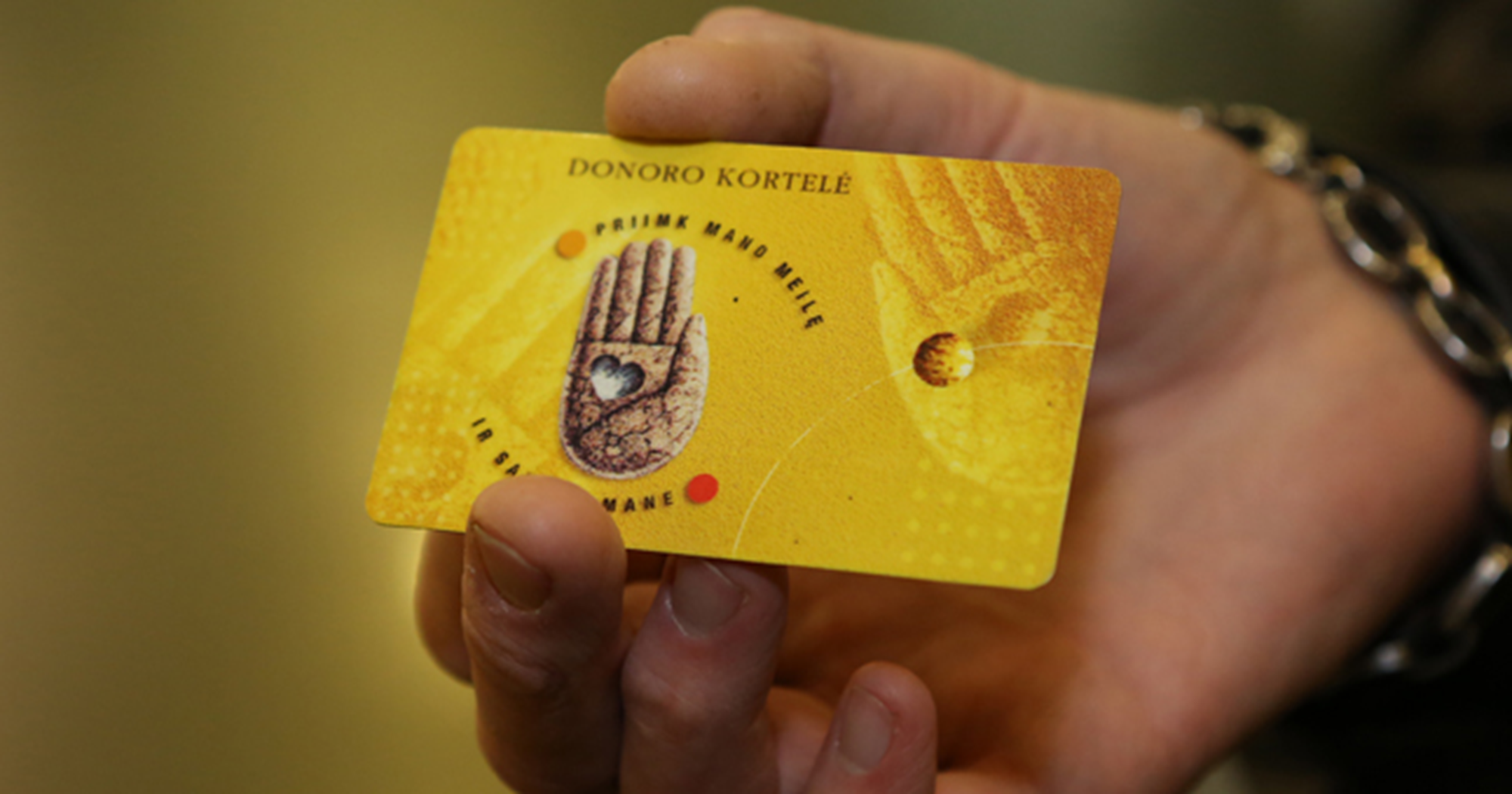 Visas Tavo gyvenimas – 
tai, KAS esi, 
KUR esi, 
tai, KĄ NUSPRENDEI (nuspręsi) dirbti ar veikti,
KUO Žemėje BŪTI 
– 
visa tai – BŪDAI gyventi MISIJOJE.

Galimybių yra BEGALINĖ ĮVAIROVĖ, kaip ir pats 
Viešpaties Veidas yra neaprėpiamas.
Tau dovanota DIDELĖ, NERIBOTA  LAISVĖ 
RINKTIS. 
Jis Tave ras.
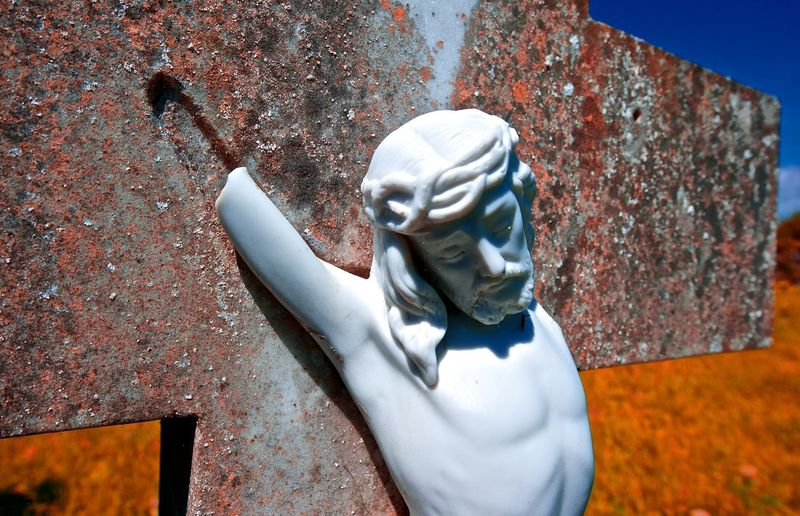 Būk ir kairiąja!
Tu būk dešiniąja  Jėzaus ranka!
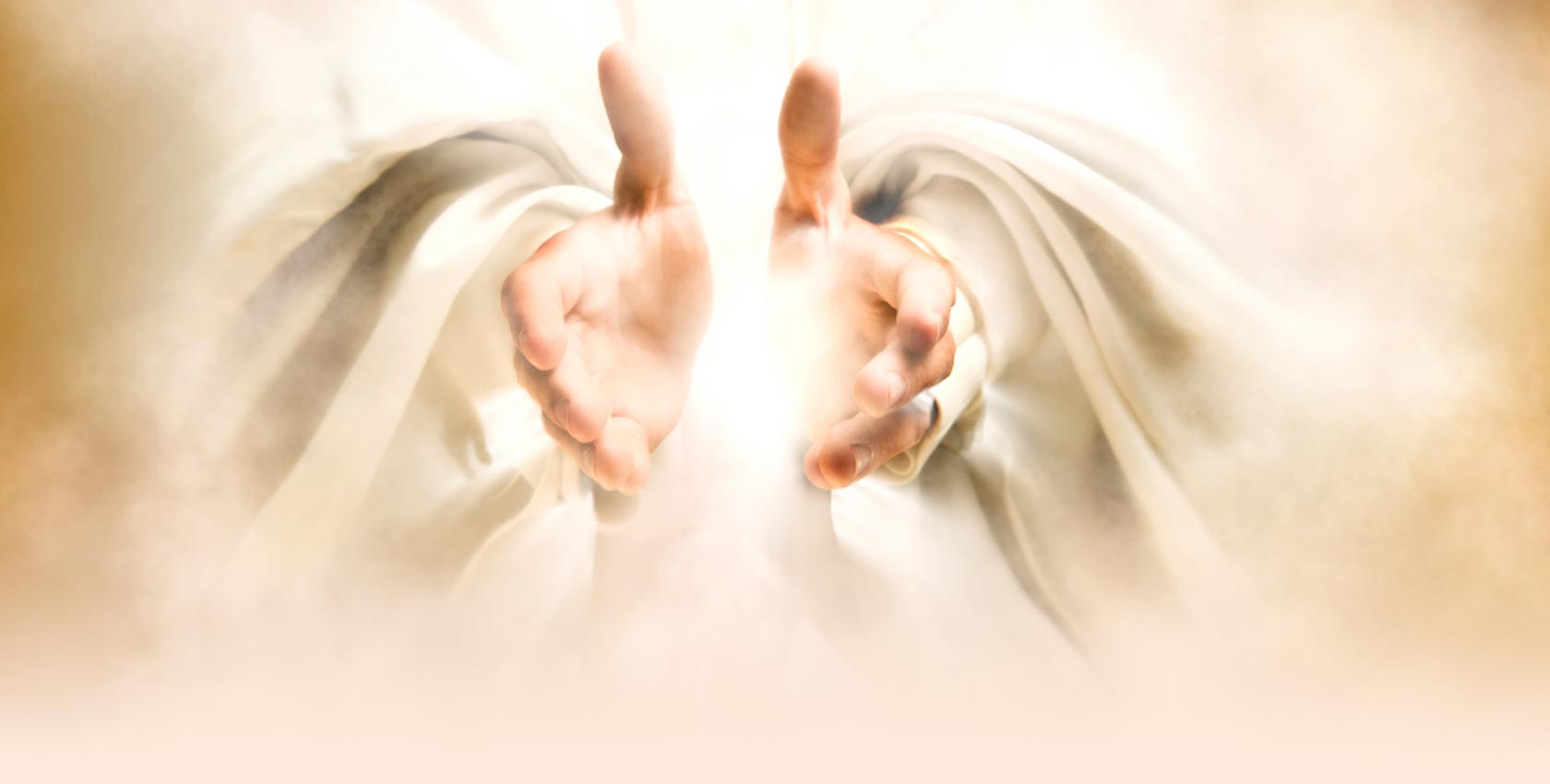 JIS NETURI KITŲ RANKŲ,
TIK TAVĄSIAS!



JO VEIDĄ GALIMA IŠVYSTI TIK 
TAVO VEIDE!
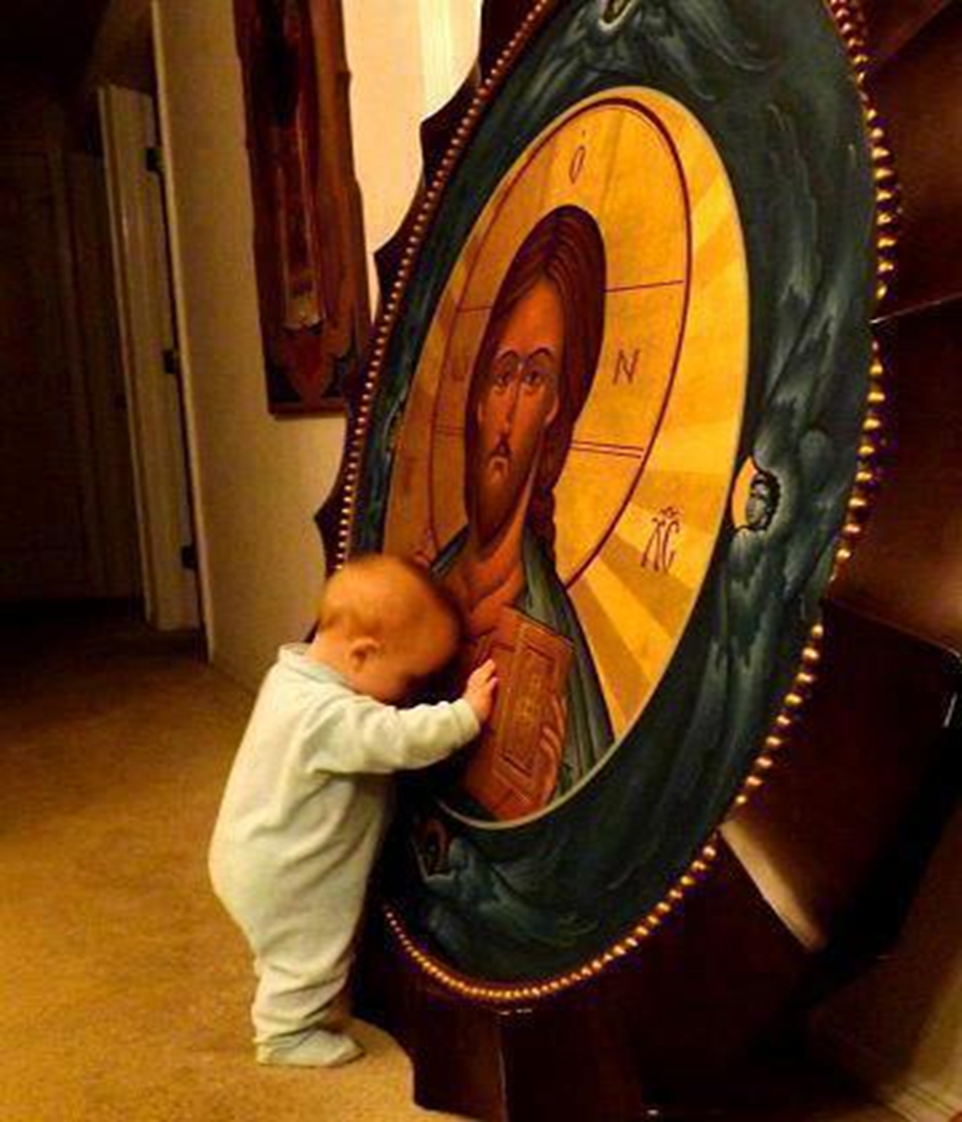 Kažkas Bažnyčioje tapo Judu?
Apaštalai rado ir paskyrė, kas bus vietoj jo!
Manai, tai apaštalas Matas? Ne vien. 
TU! Tu būk.
Klausiantiems kalbėk, kad ir kaip patyrei Jo meilę ir 
nuolatinį Artumą.
Besistebintiems kalbėk, kad dėl šios patirties gali
SU DŽIAUGSMU atmesti pasaulio pasmerkimą,
kai IŠDRĮSTI nesirinkti blogio.
KALBĖK. Liudytojo žodis veda į tikėjimą.
Bet būk AUTENTIŠKAS – GYVENK Tuo, apie Ką kalbi.
Paprasti vyrai,
moterys 
ir net vaikai, 
pasitikėjimo ranką ŠVENTAJAI DVASIAI 
ištiesę,
padarė (padaro!)
neįtikėtinų dalykų!

Patys nebūtų patikėję.

„TEBŪNA VISI VIEŠPATIES ŽMONĖS PRANAŠAI!“
(Sk 11, 29)
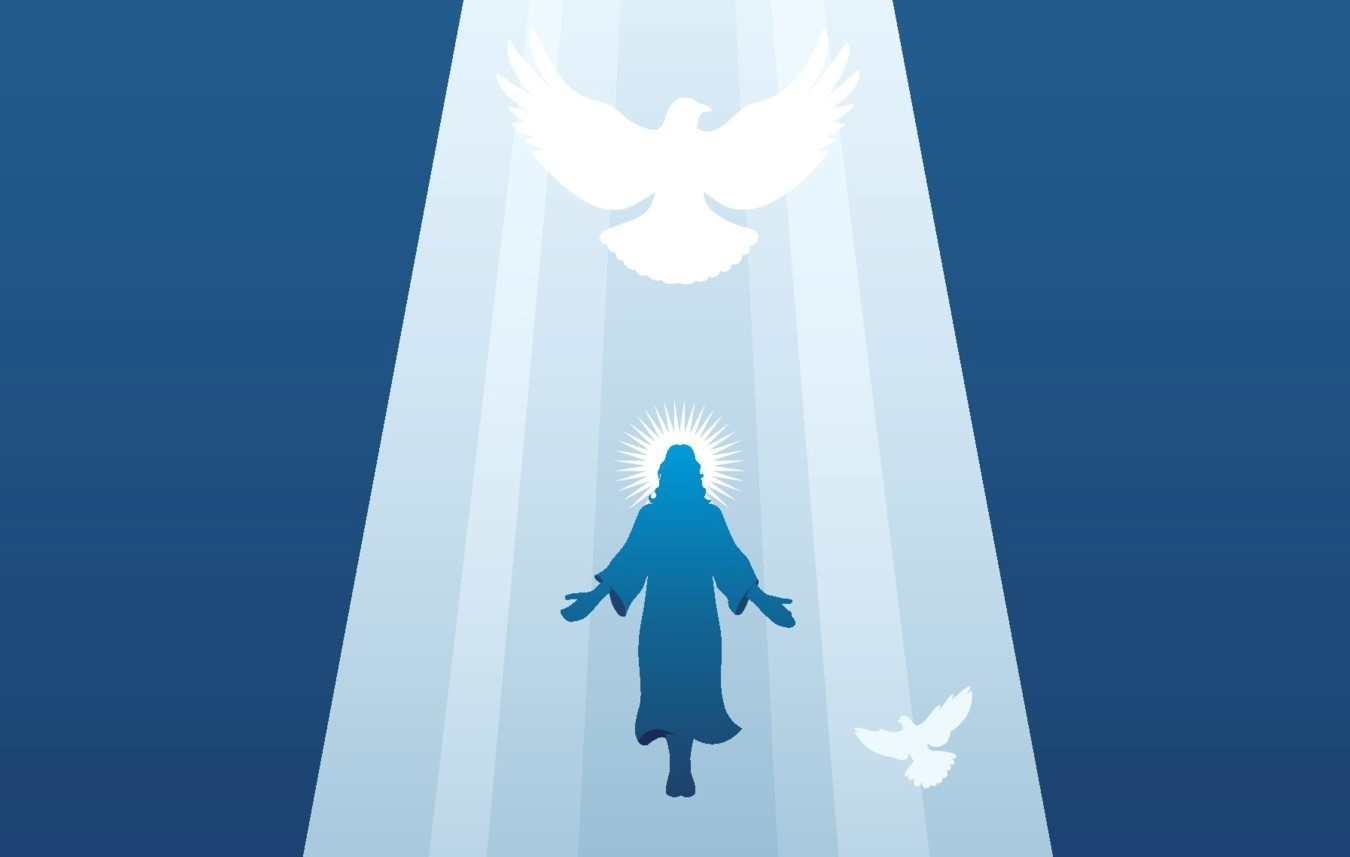 TRUPUTIS
apie
mūsų


MISIJĄ.
(misijų mėnesio proga)